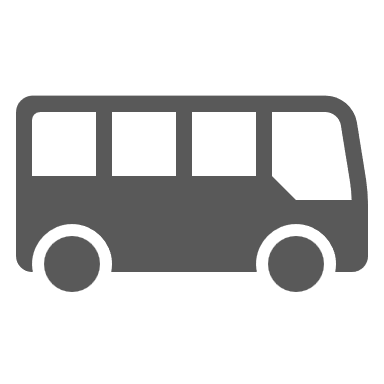 号車
バス座席表
乗降口
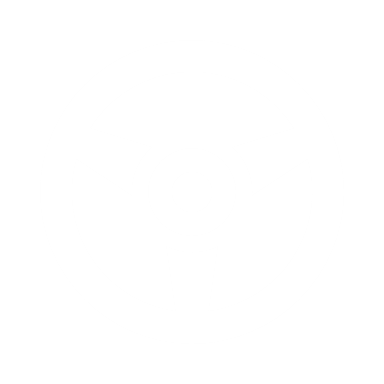 中型観光バス 
530/540
運転席
補
補
補
補
補
補
補
冷蔵庫
1
2
3
4
5
6
7
8
全席 39席　正座席 33席　補助席 6席
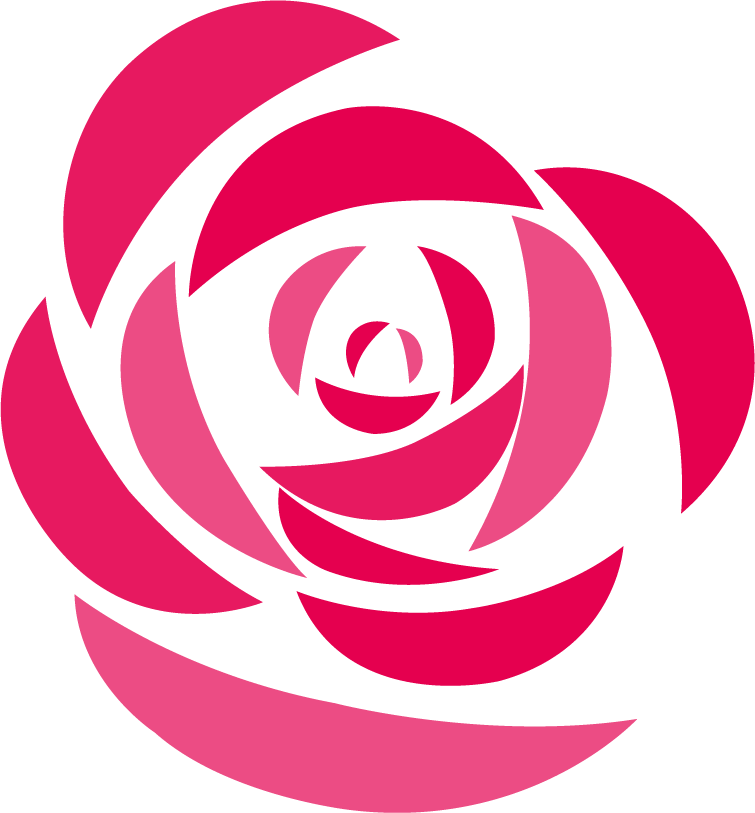 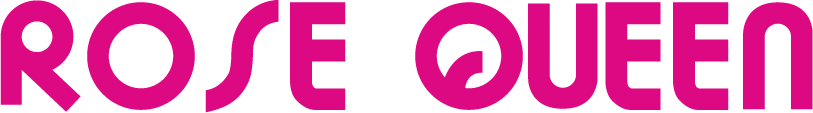 ローズクィーン交通株式会社
群馬県吾妻郡東吾妻町川戸196-1　☎0279-26-3171